Beyond Classical Search
Chapter 3 covered problems that considered the whole search space and produced a sequence of actions leading to a goal.

Chapter 4 covers techniques (some developed outside of AI) that don’t try to cover the whole space and only the goal state, not the steps, are important. 

The techniques of Chapter 4 tend to use much less memory and are not guaranteed to find an optimal solution.
1
More Search Methods
Local Search
Hill Climbing
Simulated Annealing
Beam Search
Genetic Search
Local Search in Continuous Spaces
Searching with Nondeterministic Actions
Online Search (agent is executing actions)
2
Local Search Algorithms and Optimization Problems
Complete state formulation
For example, for the 8 queens problem, all 8 queens are on the board and need to be moved around to get to a goal state
Equivalent to optimization problems often found in science and engineering
Start somewhere and try to get to the solution from there
Local search around the current state to decide where to go next
3
Pose Estimation Example
Given a geometric model of a 3D object and a 2D image of the object.
Determine the position and orientation of the object wrt the camera that snapped the image.


     image                 3D object
State (x, y, z, θx, θy, θz)
4
Hill Climbing
“Gradient ascent”
solution
Note: solutions shown
here as max not min.
Often used for numerical optimization problems.

How does it work?

In continuous space, the gradient tells you the
direction in which to move uphill.
5
AI Hill Climbing
Steepest-Ascent Hill Climbing
current  start node
 loop do
neighbor  a highest-valued successor of current
if neighbor.Value <= current.Value then return current.State
current  neighbor
end loop
At each step, the current node is replaced by
the best (highest-valued) neighbor.

This is sometimes called greedy local search.
6
Hill Climbing Search
current
6
4
10
3
2
8
What if current had a value of 12?
7
Hill Climbing Problems
Local maxima



Plateaus




Diagonal ridges
What is it sensitive to?
Does it have any advantages?
8
Solving the Problems
Allow backtracking (What happens to complexity?)

Stochastic hill climbing: choose at random from uphill moves, using steepness for a probability

Random restarts: “If at first you don’t succeed, try, try again.”

Several moves in each of several directions, then test

Jump to a different part of the search space
9
Simulated Annealing
Variant of hill climbing (so up is good)

Tries to explore enough of the search space early on, so that the final solution is less sensitive to the start state

May make some downhill moves before finding a good way to move uphill.
10
Simulated Annealing
Comes from the physical process of annealing in which substances are raised to high energy levels (melted) and then cooled to solid state.








The probability of moving to a higher energy state, instead of lower is  
	p = e^(-E/kT) 
	where E is the positive change in energy level, T is the temperature, and k is Bolzmann’s constant.
heat                                 cool
11
Simulated Annealing
At the beginning, the temperature is high.
As the temperature becomes lower
  kT becomes lower
  E/kT gets bigger
  (-E/kT) gets smaller
  e^(-E/kT) gets smaller
As the process continues, the probability of a downhill move gets smaller and smaller.
12
For Simulated Annealing
E represents the change in the value of the objective function.

Since the physical relationships no longer apply, drop k.   So p = e^(-E/T) 

We need an annealing schedule, which is a sequence of values of T: T0, T1, T2, ...
13
Simulated Annealing Algorithm
current  start node; 

for each T on the schedule		/* need a schedule */

next  randomly selected successor of current
evaluate next; it it’s a goal, return it
E  next.Value – current.Value  	/* already negated */
if E > 0
then current  next          		/* better than current */
else current  next with probability e^(E/T)
How would you do this probabilistic selection?
14
Probabilistic Selection
Select next with probability p




Generate a random number 
If it’s <= p, select next
p
0                                        1
random 
number
15
Simulated Annealing Properties
At a fixed “temperature” T, state occupation probability reaches the Boltzman distribution


If T is decreased slowly enough (very slowly), the procedure will reach the best state.

Slowly enough has proven too slow for some researchers who have developed alternate schedules.
p(x) = e^(E(x)/kT)
16
Simulated Annealing Schedules
Acceptance criterion and cooling schedule
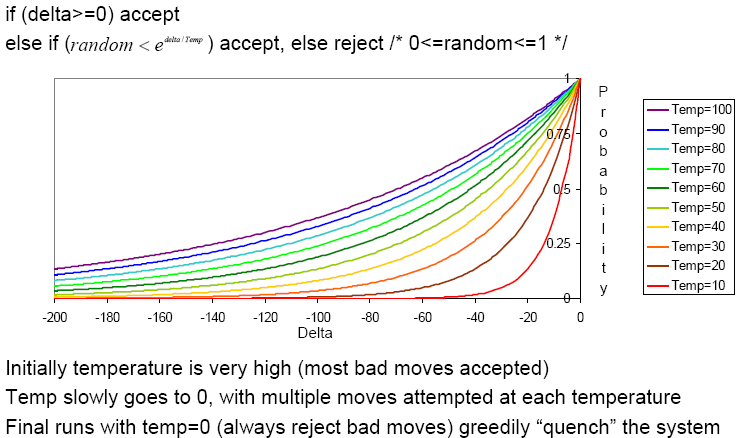 17
Simulated Annealing Applications
Basic Problems
Traveling salesman
Graph partitioning
Matching problems
Graph coloring
Scheduling
Engineering
VLSI design
Placement
Routing
Array logic minimization
Layout
Facilities layout
Image processing
Code design in information theory
18
Local Beam Search
Keeps more previous states in memory
Simulated annealing just kept one previous state in memory.
This search keeps k states in memory.

-  randomly generate k initial states
-  if any state is a goal, terminate
-  else, generate all successors and select best k
-  repeat
19
Local Beam Search
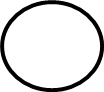 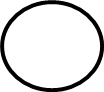 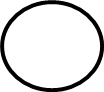 20
21
Genetic Algorithms
Start with random population of states
Representation serialized (ie. strings of characters or bits)
States are ranked with “fitness function”
Produce new generation	
Select random pair(s) using probability: 
probability ~ fitness
Randomly choose “crossover point”
Offspring mix halves
Randomly mutate bits
Crossover           Mutation
174629844710
174611094281
164611094281


776511094281
776529844710
776029844210
22
Genetic Algorithm
Given: population P and fitness-function f
repeat
newP  empty set
for i = 1 to size(P)
x  RandomSelection(P,f)
y  RandomSelection(P,f)
child  Reproduce(x,y)
if (small random probability) then child  Mutate(child)
add child to newP
P  newP
until some individual is fit enough or enough time has elapsed
return the best individual in P according to f
23
Using Genetic Algorithms
2 important aspects to using them
1. How to encode your real-life problem
2. Choice of fitness function
Research Example
I have N variables V1, V2, ... VN
I want to produce a single number from them that best satisfies my fitness function F
I tried linear combinations, but that didn’t work
A guy named Stan I met at a workshop in Italy told me to try Genetic Programming
24
Genetic Programming
Like genetic algorithm, but instead of finding the best character string, we want to find the best arithmetic expression tree 
The leaves will be the variables and the non-terminals will be arithmetic operators
It uses the same ideas of crossover and mutation to produce the arithmetic expression tree that maximizes the fitness function.
25
Example: Classification and Quantification of Facial Abnormalities
Input is 3D meshes of faces
Disease is 22q11.2 Deletion Syndrome.
Multiple different facial abnormalities
We’d like to assign severity scores to the different abnormalities, so need a single number to represent our analysis of a portion of the face.
26
Learning  3D Shape Quantification
Analyze 22q11.2DS and 9 associated facial features
Goal: quantify different shape variations in different facial abnormalities
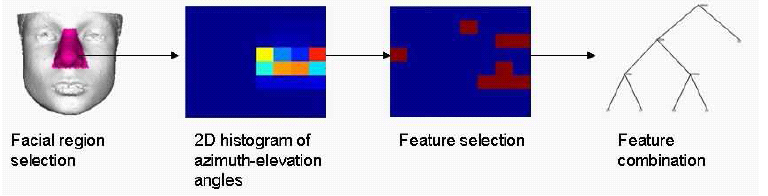 27
[Speaker Notes: For this part, we will focus the analysis on 22q11,2DS and its associated facial features
The goal of the work for this part is to quantify or produce a numeric representation of the different shape variation that manifests in the different facial abnormalities in individuals with 22q11.2DS
This figures shows the overview of the learning quantification framework
The framework begins with the selection of the facial region that is most pertinent to a given facial abnormality. Features in the form of a 2D histogram of azimuth elevation angles of surface normals are extracted from the selected facial region. The framework continues by selecting features from the selected facial region using Adaboost. Genetic programming is then used to combine the selected features and produce the quantification of a given facial abnormality]
Learning 3D Shape Quantification -2D Histogram Azimuth Elevation
Using azimuth and elevation angles of surface normal vectors of points in selected region
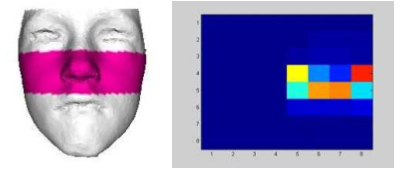 elevation
azimuth
28
[Speaker Notes: Once the facial region pertinent to a given facial abnormality has been selected, features are extracted from the selected region
The various 3D facial shape variations in the selected region are represented using a 2D histogram of azimuth elevation angles of surface normal vectors of the 3D points in the selected region, which is our second signature that we previously saw
We can always treat the vector of histogram bin values as feature vector and directly use those for classification
However, rather than a linear combination of the histogram bins we determine the bins that are most important and most discriminative in classifying the different facial abnormalities. We then use genetic programming to find the best way to combine the discriminative histogram bin values to generate quantification for the different facial abnormalities]
Learning 3D Shape Quantification -Feature Selection
Determine most discriminative bins
Use Adaboost learning
Obtain positional information of important region on face
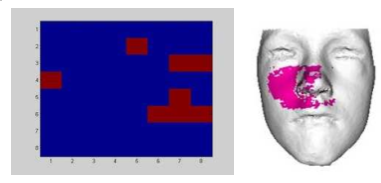 29
[Speaker Notes: To ndetermine the histogram bins that are most discriminative in classifying and quantifying given facial abnormalities, 
Adaboost learning is used to select the bins that optimize the classification performance
This figure shows the selected bin values of the 2D histogram for classiying midface hypoplasia
Positional information about which points in the selected region contribute to the selected bins can be projected back onto the face
Shows correlation between features]
Learning 3D Shape Quantification -Feature Combination
Use Genetic Programming (GP) to evolve mathematical expression

Start with random population
Individuals are evaluated with fitness measure
Best individuals reproduce to form new population
30
[Speaker Notes: We did some preliminary experiments where we combined the selected discriminative bin values using weighted linear methods, however the results were less than satisfactory and highlighted the fact that the best combination is possibly non-linear
Genetic programming methodology is used to combine the values of the selected discriminative histogram bins to produce mathematical expressions that quantify the shape variation of the different facial abnormalities
Instead of thinking it in terms of genes or DNA string, you think of it in terms of programs
Follow theory of evolution by evolving individual computer programs following the survival of fittest approach
Uses genetic operators such as mutation and cross over to generate new individual to form a population
Starting with a random population, every individual in the population is evaluated
Individuals that perform best according to a given fitness measure reproduce with one another to produce a new population
After a number of iterations, the best individual from all the populations is selected as the final solution]
x
y
5
+
*
5*(x+y)
Learning 3D Shape Quantification -Genetic Programming
Individual:
Tree structure
Terminals e.g variables eg. 3, 5, x, y, …
Function set e.g +, -, *, …
Fitness measure e.g sum of square …
31
[Speaker Notes: A quick summary of GP: 
Fundamental elements of an individual are its genes which form a code
Individual program is a tree-like structure where there are two types of genes: functions and terminals
Terminals are the leaves of the tree while functions are the nodes with children
Function’s children provide arguments for the function]
Learning 3D Shape Quantification - Feature Combination
22q11.2DS dataset 
Assessed by craniofacial experts
Groundtruth is union of expert scores

Goal: classify individual according to given facial abnormality
32
[Speaker Notes: Our analysis is focus on the 22q dataset
Experiments were performed on the balanced 22q11.2DS consisting of 86 individuals each of which were assessed by three craniofacial experts who assigned scores to their facial features. 
The groundtruth for each individuals was set to be a binary label 0 and 1 and was computed to be the union of the expert scores]
Learning 3D Shape Quantification -Feature Combination
Individual
Terminal: selected histogram bins
Function set: +,-,*,min,max,sqrt,log,2x,5x,10x
Fitness measure: F1-measure
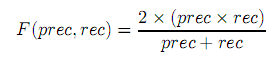 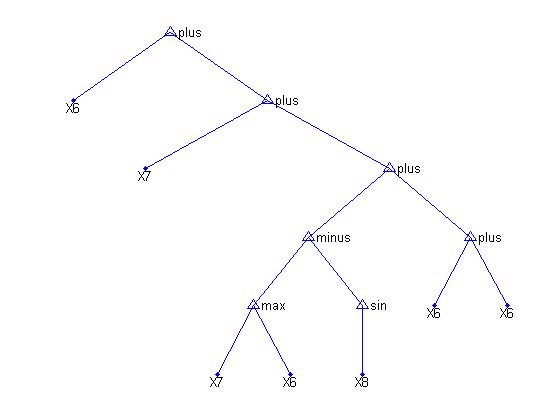 precision = TP/(TP + FP)

recall = TP/all positives
33
X6 + X7 + (max(X7,X6)-sin(X8) + (X6+X6))
[Speaker Notes: Fitness function to Measure of performance of an individual using F-measure that gives a good balance between precision and recall
The best individual in the population is the individual with maximum F-measure value
The approach produces the tree structure of the best individual, which can then be translated into a mathematical expression]
Learning 3D Shape Quantification - Experiment 1
Objective: investigate function sets
Combo1 = {+,-,*,min,max}
Combo2 = {+,-,*,min,max,sqrt,log2,log10}
Combo3 = {+,-,*,min,max,
                      2x,5x,10x,20x,50x,100x}
Combo4 = {+,-,*,min,max,sqrt,log2,log10,
                      2x,5x,10x,20x,50x,100x}
34
[Speaker Notes: The objective of the first experimental set is to analyze the classification performance of the GP quantification method using different function sets. 
In this experiment, four different combinations of functions are compared
The last two function sets were chosen to introduce weighting to the mathematical experessions
Each GP function set combination was run a total of 10 times]
Learning 3D Shape Quantification - Experiment 1
Best F-measure out of 10 runs
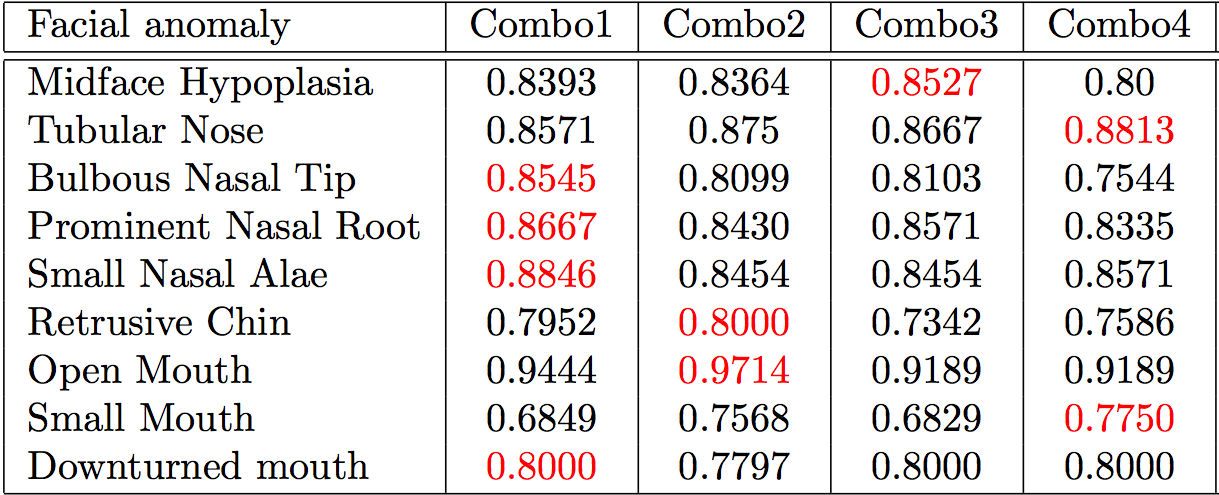 35
[Speaker Notes: This result shows the best F-measure out of the 10 iterations for each of the different GP function set combinations
The best performing GP function set for each of the facial abnormalities is highlighted in bold
Results show that for most of the facial abnormality the simpler function sets, Combo1 and Combo2 that do not include the weighted operations perform better than the weighted GP function set]
Tree structure for quantifying midface hypoplasia
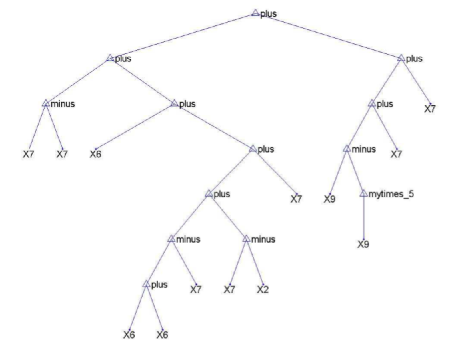 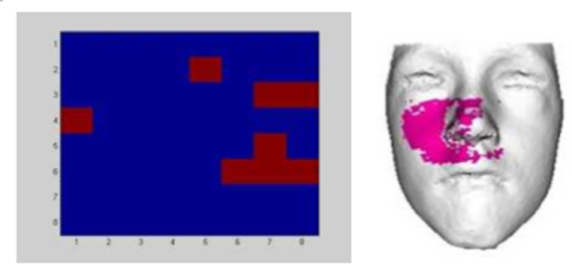 Xi are the selected histogram bins from an azimuth-
elevation histogram of the surface normals of the face.
36
[Speaker Notes: Tree structure of the best performing GP mathematical expression for quantifying midface hypoplasia
The variables are the selected histogram bins]
Learning 3D Shape Quantification - Experiment 2
Objective: compare local facial shape descriptors
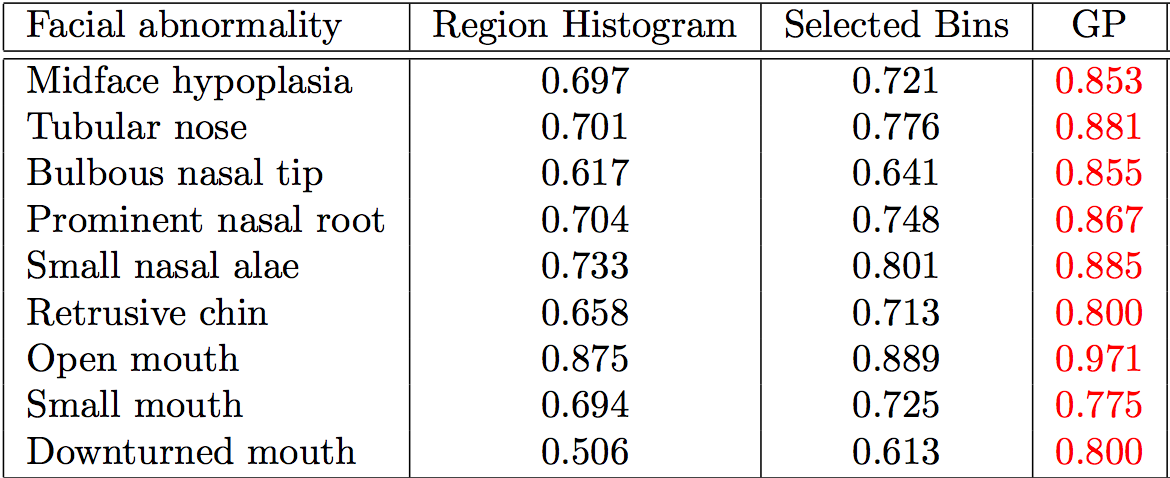 37
[Speaker Notes: The second experiment compares three different facial shape descriptors: (1) 2D histogram of azimuth elevation angles of points in the selected region (2) selected 2D histogram bin values as a feature vector, (3) genetic programming quantification results

Results show that for all facial abnormalities, using the GP approach to quantify and classify the facial abnormalities performs the best
Using the selected 2D histogram bin values performs worse than GP but better than using the full 2D histogram of all points in the selected facial region]
Learning 3D Shape Quantification - Experiment 3
Objective: predict 22q11.2DS
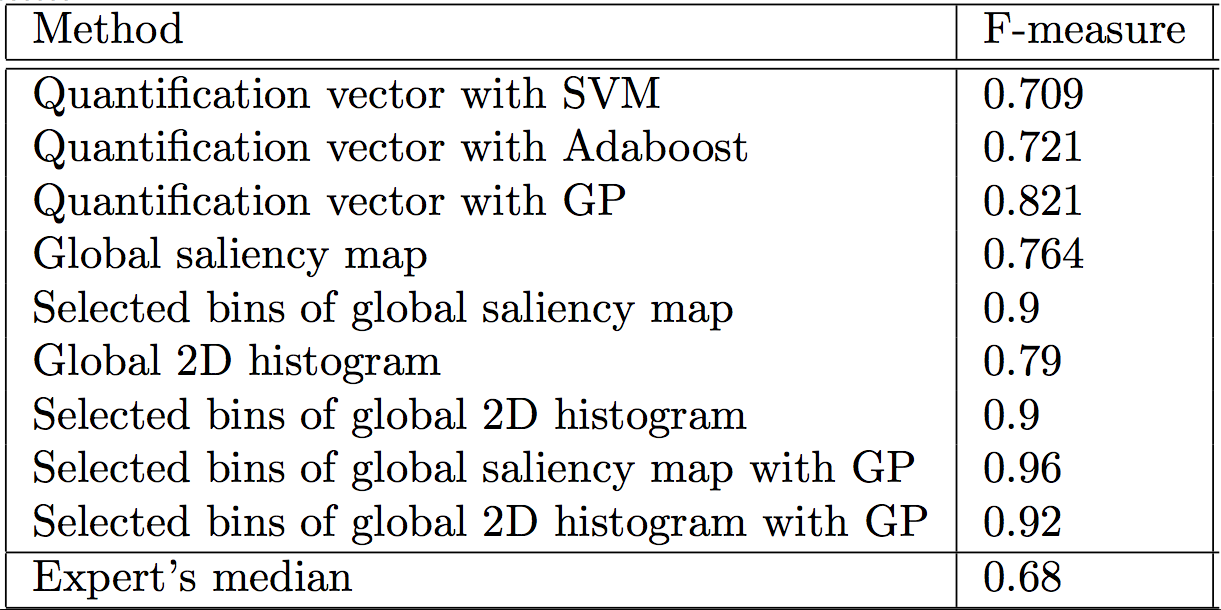 38
[Speaker Notes: This experiment analyzes how the learned GP quantification performed in predicting 22q11.2DS for individuals in the dataset. 
The best performing mathematical expression obtained by the GP approach for each of the nine facial abnormalities are evaluated and the resulting values is concatenated into a feature vector of dimension nine
The resulting feature vector is then used to classify each individual in the dataset]
39
Local Search in Continuous Spaces
Given a continuous state space
	S = {(x1,x2,…,xN) | xi  R}
Given a continuous objective function f(x1,x2,…,xN) 
The gradient of the objective function is a vector f = (f/x1,f/x2,…,f/xN)
The gradient gives the magnitude and direction of the steepest slope at a point.
40
Local Search in Continuous Spaces
To find a maximum, the basic idea is to set f =0
Then updating of the current state becomes
	x  x + f(x)
	where  is a small constant.
Theory behind this is taught in numerical methods classes.
Your book suggests the Newton-Raphson method. Luckily there are packages…..
41
Computer Vision Pose Estimation Example
I have a
3D model
of an object
and an image
of that object.

I want to find
the pose: the
position and
orientation
of the camera.
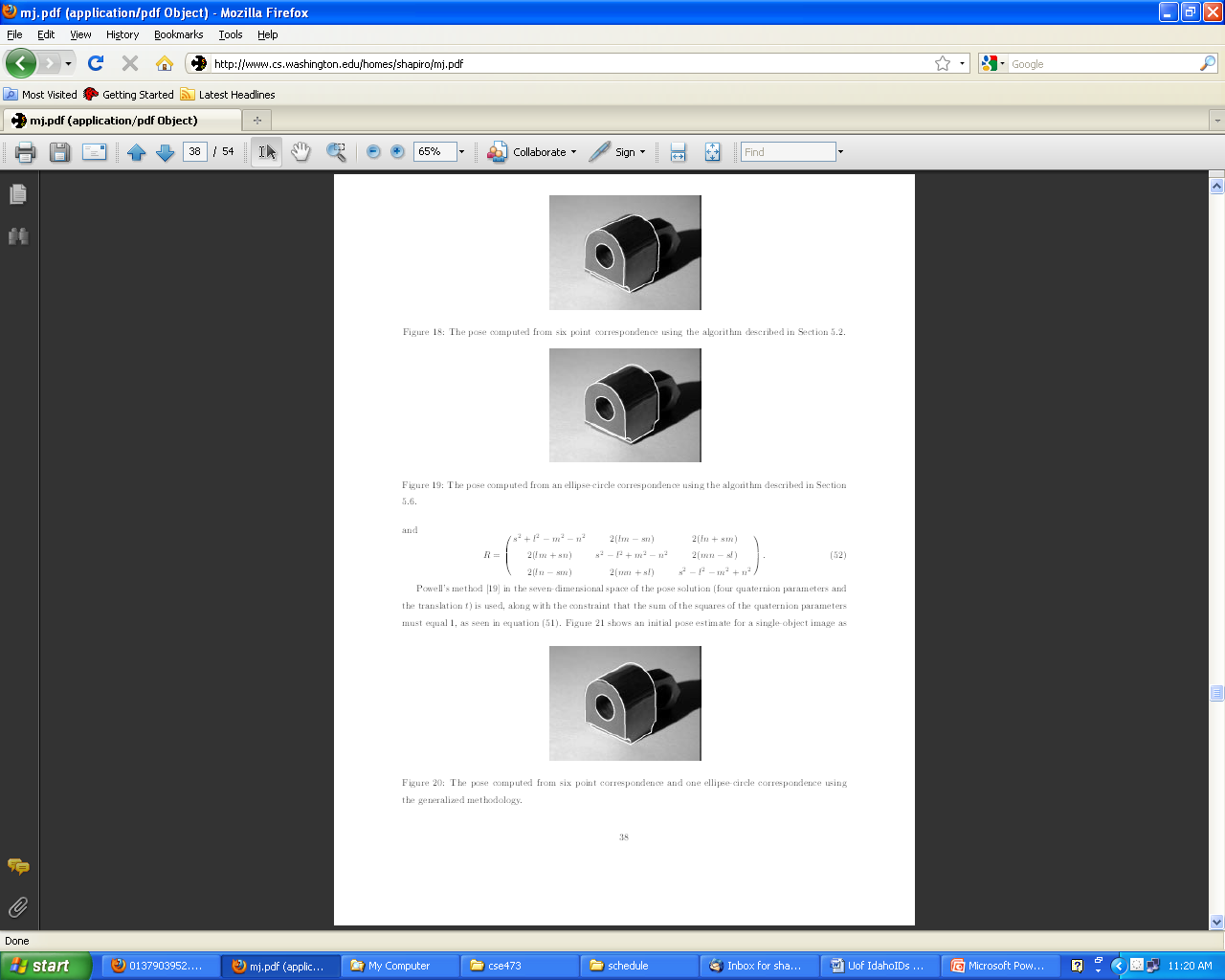 pose from
6 point
correspondences

pose from ellipse-
circle 
correspondence





pose from both
6 points and
ellipse-circle
correspondences
42
Computer Vision Pose Estimation Example
Initial pose from points/ellipses and
final pose after optimization.
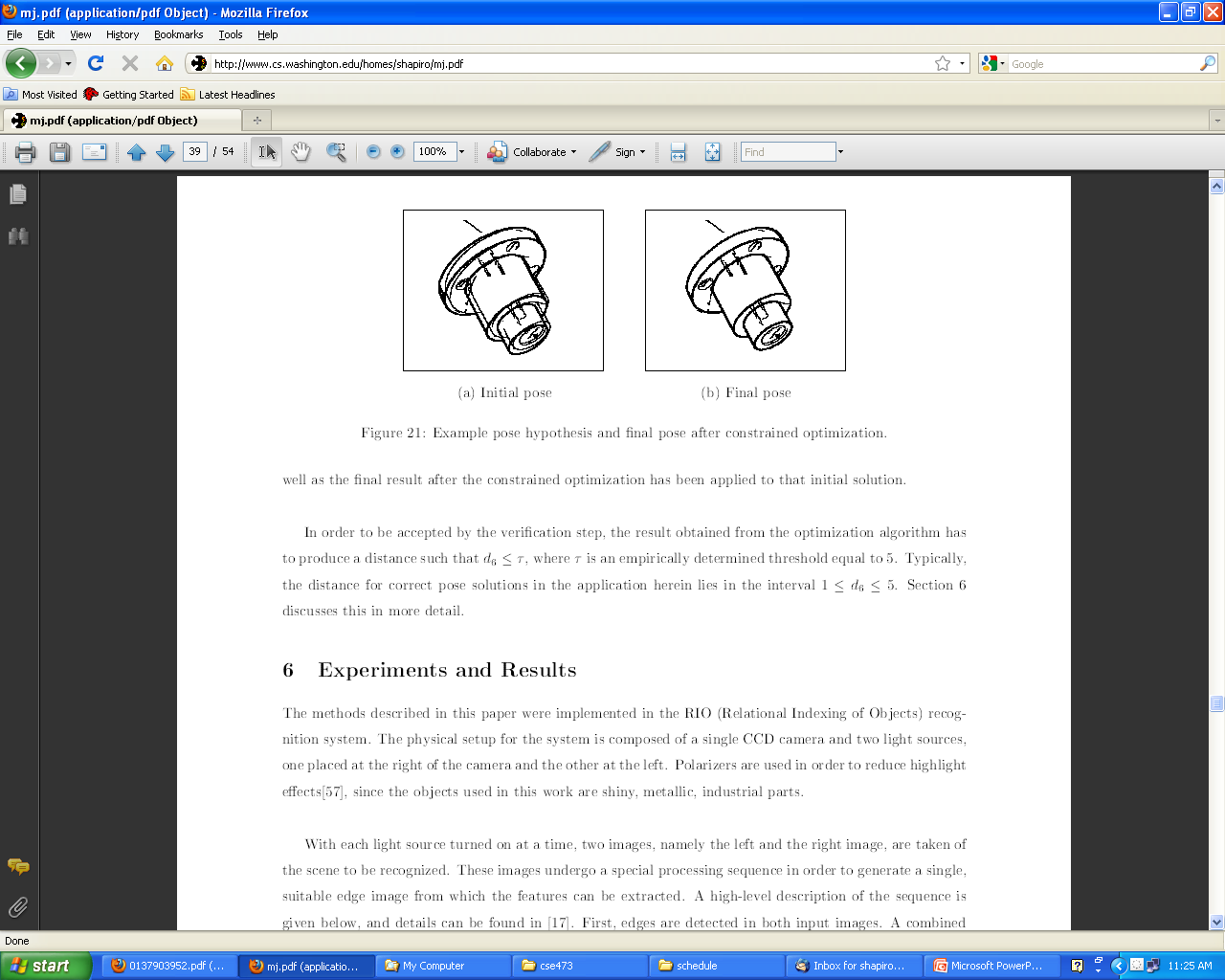 The optimization was searching a 6D space:
     (x,y,z,θx,θy,θz)
The fitness function was how well the projection
     of the 3D object lined up with the edges on 
     the image.
43
44
Searching with Nondeterministic ActionsPlease read it in the text.
Vacuum World (actions = {left, right, suck})
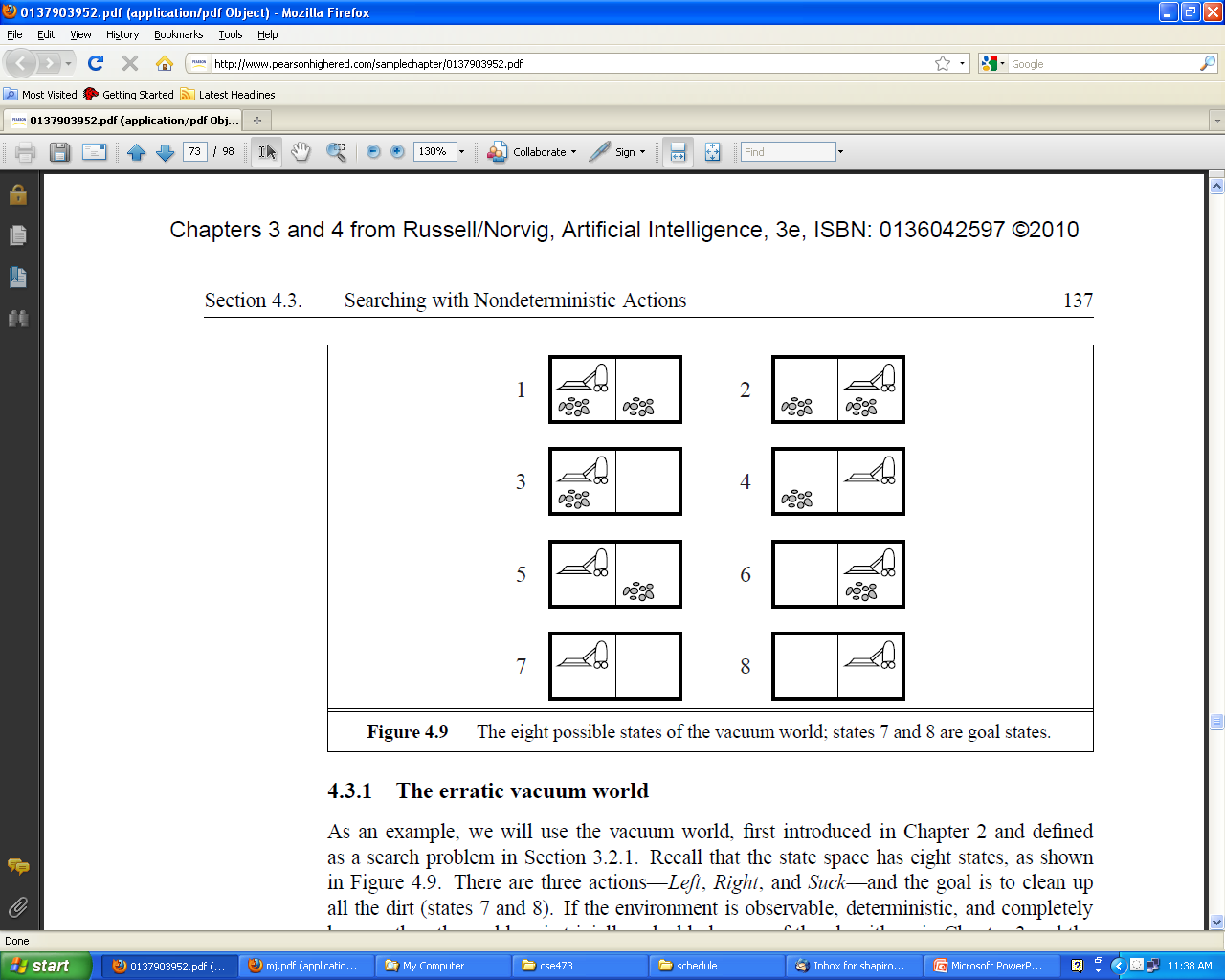 45
Searching with Partial Observations
The agent does not always know its state!

Instead, it maintains a belief state: a set of possible states it might be in. 

Example: a robot can be used to build a map of a hostile environment. It will have sensors that allow it to “see” the world.
46
Online Search Problems
Active agent
 executes actions
 acquires percepts from sensors
 deterministic and fully observable
 has to perform an action to know the outcome
Examples
Web search
Autonomous vehicle
47